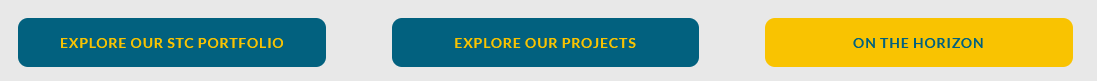 Peregrine is ready to tackle YOUR project. Click here to see how we can help you.
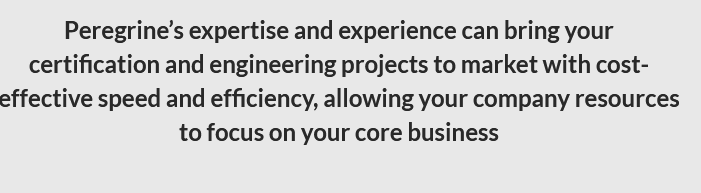 Let Peregrine address your STC and STC AML needs!
We have developed over 30 STCs and AMLs for our clients.
Engineering and certification projects are our focus; let Peregrine do these tasks while your staff concentrates on your business.
We have a great working relationship with our local ACO. With 13+ years of working with the FAA and other certification authorities, Peregrine has developed a solid reputation for quality, thorough and timely certification packages.
Peregrine has developed projects for Part 23,25,27 and 29 applications.
We have created STC validations with EASA, Transport Canada, AFAC, ANAC and other international airworthiness agencies.
Contact form